Kuopion tietopaketti 2024Kuopio info
Kuopion kaupunkistrategia ja kehittäminen
tstrategia@kuopio.fi
30.8.2024
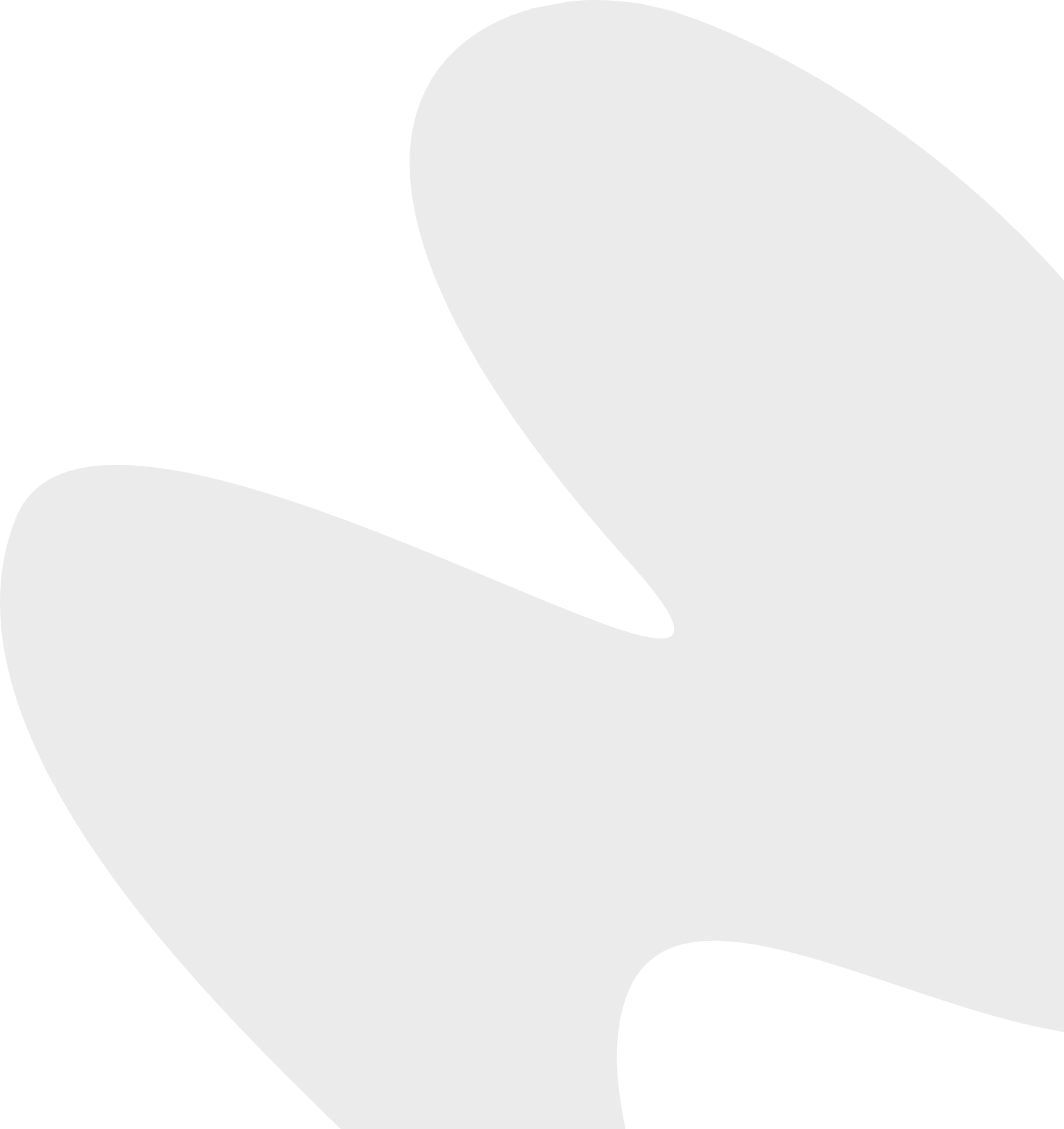 SISÄLLYSContents
Faktoja Kuopiosta – Kuopio kartalla, Kuopio strategia 2030Facts about Kuopio, Kuopio on the map, Kuopio strategy 2030
Yleistietoa Kuopiosta - Väestö, koulutus, tulotaso, työttömyysGeneral information about Kuopio - population, education, income, unemployment
Elinkeinoelämä - Kuopion kehitys, työpaikat, työssäkäyntiServices furnished by business, development, jobs, employment
Kansainvälisyys – majoitus ja matkailu, ystävyyskaupungit Internationality, accommodation and travel, sister cities
30.8.2024
2
Väestö, alue, sijainti
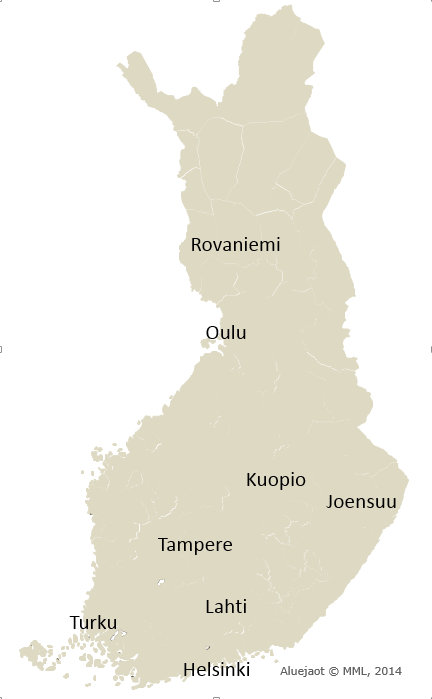 Population, areal and location
Suomen 8. suurin kaupunki
Noin 124 000 asukasta About 124 000 capita
Työssäkäyntialueella 170 000 asukastaTravel-to-work area 170 000 capita
Asukastiheys noin 37,8 asukasta / maa-km²Population density 37,8 inhabitans / land area km2
Rantaviiva 6340 km, järviä noin 900Shoreline 6340 km, lakes 900
Pinta-ala 4326 km² maapinta-ala 3241 km2Area 4326 km2
Maapinta-ala
75 % 
vesialue
25 % 
pinta-alasta
30.8.2024
3
Etäisyydet ja matka-ajatDistances and travel times to Kuopio
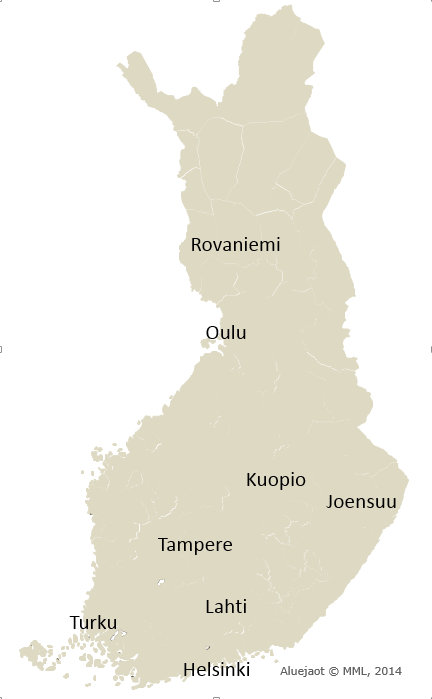 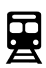 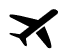 Kuopioon  	Etäisyys 	  	To Kuopio	Distance		  		

Helsinki		382 km	   4 h 50 min   4 h 00 min    50 min
Joensuu		136 km	   1 h 40 min	  4 h 40 min
Lahti		280 km	   3 h 30 min   3 h 20 min	
Oulu		284 km	   3 h 30 min   4 h 00 min
Rovaniemi	491 km	   6 h 10 min   6 h 50 min
Tampere		293 km	   3 h 40 min   3 h 20 min
Turku		449 km	   5 h 40 min   5 h 30 min
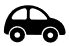 6.4.2022
Kuopio faktat & luvut
BUSINESS
ASUMINEN
55 400
TYÖPAIKKAA
7000
YRITYSTÄ
81 % 
ihmisistä elää kaupunki-ympäristössä
KOULUTUS
Merkittävin
kesämökkikunta
(10 500)
4 mrd €
kaupunkikehitys-hankkeita
Hyvät liikenneyhteydet
440
vientiyritystä
Pohjois-Savossa
Koulutuskaupunki
erinomaiset opiskelumahdollisuudet
Yksi parhaimmista ympäristöistä lapsille
19 % 
ihmisistä asuu maaseuduilla
Merkittävä osaamiskeskittymä terveys-, hyvinvointi- ja cleantech -aloilla
6. puhtain
ilmanlaatu
Euroopassa
Englanninkielinen koulupolku päiväkodista korkea-asteen koulutukseen
yli 300 
tuontiyritystä
Pohjois-Savossa
Suomen suurin maitokaupunki
100 eri kansalaisuutta
33 %:lla korkean asteen tutkinto
77 %:lla peruskoulun jälkeinen tutkinto
15 ystävyys-
kaupunkia maailmalla
& lukuisia asiantuntijaverkostoja
5000
ulkomaalaista asukasta
1000 ulkomaalaista opiskelijaa
6340 km
RANTAVIIVAA
37 as/km2
ASUKASTIHEYS
n. 900 
JÄRVEÄ
124 000
VÄKILUKU
4330 km2 
PINTA-ALA
n. 200 000 ASUKKAAN
TYÖSSÄKÄYNTIALUE
8. SUURIN
KAUPUNKI
Kuopio facts & figures
Business
Housing
55 400
jobs
7000
enterprises
Good connections by air, train, road and waterways
Education
Largest number of summer cottages(10 500)
4 mrd €
urban development project
81 % of people lives in urban and ​
19 % in rural areas
440
exporting companies in the Kuopio region
University city, educating city, excellent studying opportunities
One of the best places for children
Center of expertise in health, bio, clean tech, pharma etc.
English language schooling path from kindergarten to higher education
Largest milk producer
over 300 importing companies in the Kuopio region
100 different nationalities
33% have higher education degree
77 % have studied beyond basic studies
Kuopio has 15 sister cities worldwide and several​
expert networks
5000
foreign citizens
1000  foreign students
900 
LAKES
124 000
population
6340 km
Coastlines
4330 km2 
area, total
about 200 000 in the catchment area
37/km2 population density
8. largest city
Kuopion väestörakenne, kaupunki-maaseutu 2023
Kuopion väestöstä 19 % asuu maaseudulla
Kuopion väestön kehitys 2000 - 2023
Väkiluku
124 021
31.12.2023
Lähde: TilastokeskusLuokituksen on laatinut Suomen ympäristökeskus yhdessä Oulun Yliopiston Maantieteen laitoksen kanssa. Tarkastelun pohjana on paikkatietoaineisto, jossa maa on jaettu 250 x 250 metrin ruudukkoon ja jokainen ruutu on luokiteltu johonkin seitsemästä kaupunki- ja maaseutualueluokasta.
29.5.2024
Kuopion väestörakenne, taajamat 2022
Kuopion väestö taajamaluokituksen mukaan 2017 ja  2022
Kuopion väestöstä 86 % asuu taajama-alueilla 2022
Väkiluku
122 594
31.12.2022
Lähde: Tilastokeskus 1/2023Suomen ympäristökeskuksen tuottama taajamarajaus on Suomen virallinen taajamarajaus, jota Tilastokeskus käyttää tilastoinnissaan.Taajama on asutus- ja rakennustihentymä. Taajamaksi määrittelyn edellytyksenä on riittävän tiheä rakennuskanta, rakennusten kerrosalamäärä ja vähintään 200 asukasta. Suomen ympäristökeskus määrittelee ja rajaa taajamat paikkatietomenetelmillä vuosittain mm. Tilastokeskuksen paikkatietopohjaisia 250 m x 250 m -ruutuaineistoja hyödyntäen. kk.=kirkonkylä, kt= keskustaajama, tuntematon= ei koordinaatteja
3.1.2024
Työssäkäyntialue
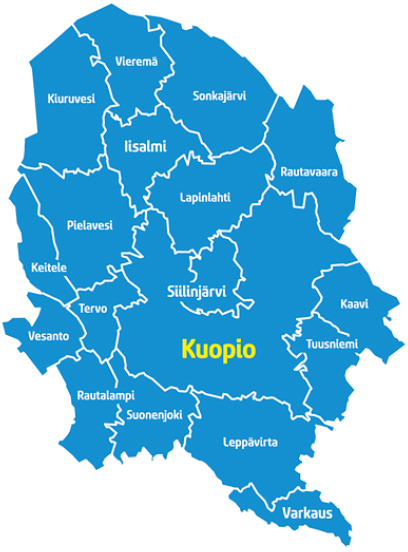 Commuting area
Kaavi 
Kuopio
Leppävirta
Rautalampi
Rautavaara
Siilinjärvi
Suonenjoki
Tervo
Tuusniemi
Työssäkäyntialueella 173 000 asukastaCommuting area 170 000 capita
Pohjois-Savon kunnat
Lähde: Tilastokeskus 10/2022Työssäkäyntialue muodostuu keskuskunnasta ja siihen vähintään 10 %:n osuudella pendelöivistä kunnista.
Kuopion väestökehitys 2000-luvulla
01.02.2024
11
30.8.2024
Kuopion väestönmuutos 2016–2023
Väkiluku
31.12.2023
124 021

Kasvu +1427 asukasta+1,2 %
Ennakkotieto 2023
Luonnollinen väestönmuutos -304Kuntien välinen muuttovoitto +751Nettomaahanmuutto +986
Lähde: Tilastokeskus
12
30.8.2024
Väestönmuutos
15 suurimmassa kaupungissa 2023
Kuopio on 
8. suurin kaupunki
Lähde: Tilastokeskus. Vuoden 2022 ennakkotiedot.
13
30.8.2024
Muuttovetovoima 2023
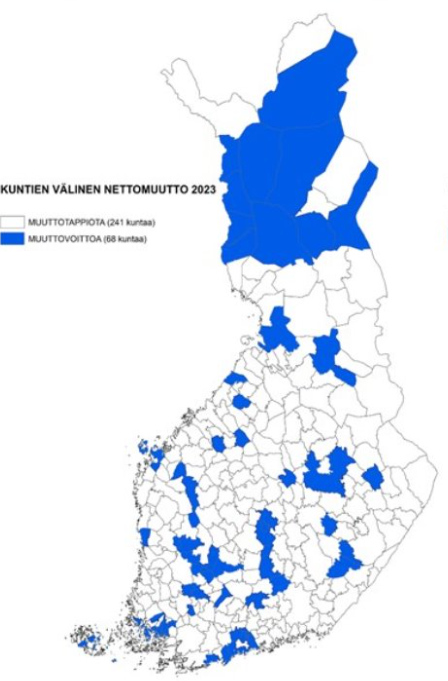 Kuopio oli 8. muuttovetovoimaisin kunta
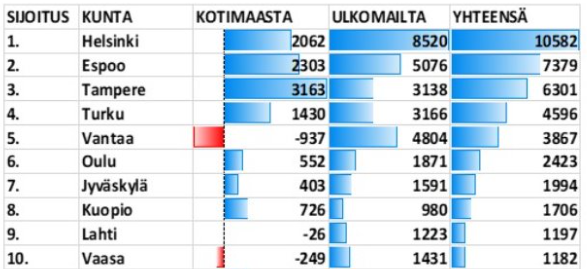 Lähde: Tilastokeskus / Timo Aro
Luonnollinen väestönmuutos 2008 - 2023
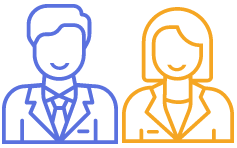 Vuosi 2022, ennakkotieto:​
Luonnollinen väestönmuutos -276Kuolleet 1245Syntyneet 952Luonnollinen väestönmuutos on ollut negatiivinen vuodesta 2017 alkaen. Vuonna 2022 kuolleiden määrä oli historiallisen suuri. Syntyneiden määrässä oli koronavuosina 2020- 2021 pieni hyppäys ylöspäin, mutta vuoden 2019 jälkeen syntyneiden määrät olivat historian alhaisimmat.
Lähde: Tilastokeskus
7.6.2024
Kuopion kuntien välinen muuttoliike vuosina 2008 – 2023
Intermunicipal migration to and from Kuopio
Kuntien välinen nettomuutto

2023     +726 2022     +752  2021  +1098
2020     +702
2019    +576
 2018    +378
1.2.2024
16
Kuntien välinen muutto ja maahanmuutto
Vuonna 2023 ensimmäistä kertaa maahanmuutto vaikutti Kuopion väestönkasvuun enemmän kuin kuntien välinen muutto. Nettomaahanmuutto oli 986 henkeä ja  kuntien välinen nettomuutto 751 henkeä.
7.6.2024
17
Väestönmuutos 15 suurimmassa kaupungissa 2023
Siilijärvi	   68	   0,3 %
Iisalmi	-194	  -0,9 %
Varkaus	  -41	   -0,2 %
1.2.2024
Lähde: Tilastokeskus, ennakkotieto
18
Ulkomaan kansalaiset Kuopiossa 2010 - 2023
Ulkomaan kansalaisia
4785 (3,9 %) 
31.12.2023

Muutos +861 (+24 %) 
vuonna 2023
Ulkomaan kansalaisten ja vieraskielisten osuus (%) väestöstä 2002 - 2023
31.12.2023
Vieraskielisiä  
7029
5,7 % kuopiolaisista
31.12.2023Ulkomaan kansalaisia 47853,9 % kuopiolaisista
Ulkomaan kansalaisten osuus (%) Kuopiossa ja suurimmissa kaupungeissa 2023
Ulkomaan kansalaisia
4785
3,9 %  kuopiolaisista
Työttömyys 31.12.2023
Pitkäaikaistyöttömät
Yli 50-v. työttömät
Alle 25-v.työttömät
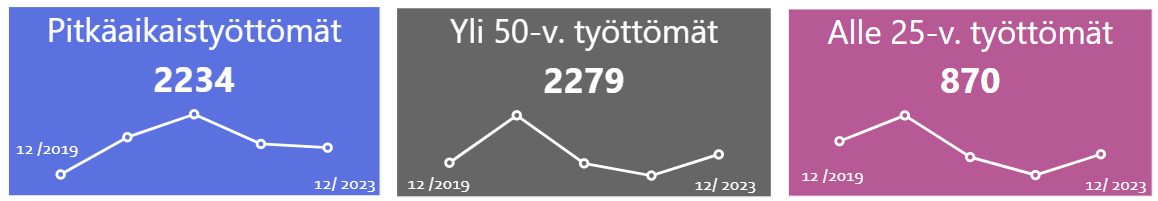 2693
2190
862
12/2021
12/2018
12/2021
12/2018
12/2021
12/2018
Avoimia työpaikkoja+1300 -145vähemmän kuin vuosi sitten
Työttömiä
n. 6900+900enemmän kuin vuosi sitten
Työttömyysaste
11,8 %
+1,3 %-yksikköäjoulukuun lopussa
Pitkäaikais-työttömiä-51vähemmän kuin vuosi sitten
02/2023
[Speaker Notes: Tehty 28.2.]
23
Työttömyysaste suurimmissa kaupungeissa keskimäärin vuonna 2023
Lähde: TEM
Kuopion asuntotuotanto
Dwelling construction
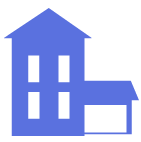 Vuonna 2023 -Asuntoja valmistui 1198 kpl -Asuntoja myönnetyissä rakennusluvissa 667 kpl
02/.2023
25
Valmistuneet asunnot tilastoalueittain 2023
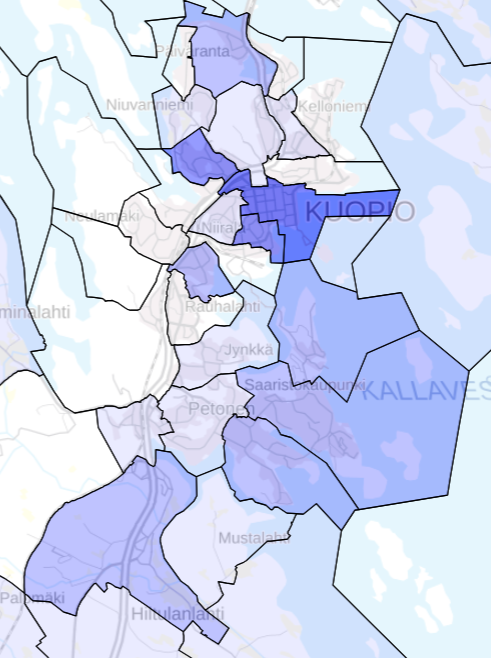 42
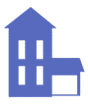 173
1198 asuntoa valmistui 2023
575
153
31
43
36
42
53
Tietolähde: Taavi karttapalvelu, Facta kuntarekisterit
Valmistuneiden asuntojen hallintamuodot 2023
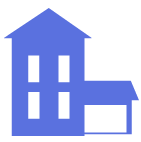 1/2024
Asuntorakentaminen 1962 - 2023
Dwelling Construction (31.12.)
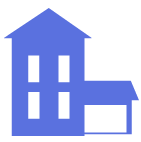 1198 asuntoa valmistui 2023
Lähiörakentaminen alkoi 1960-luvulla Puijonlaaksossa.

1980-luvulta alkaen rakennettiin Neulamäki, Jynkkä ja Petosen tytärkaupunki.

1990-luvun alun lamavuodet vähensivät  asuntorakentamista.

Vuodesta 2011 alkaen on valmistunut 800 – 1300 asuntoa vuodessa.  

Vuosi 2018 oli ennätysvuosi, jolloin valmistui noin 1800 asuntoa.
01/2024
Kuopion maaseutualue
1350 	maaseudulla toimivaa yritystä     629 	maatalous- ja puutarhayritystä 2023     623	tilaa 202333000 ha  viljelymaata 2023 
   4937 	 työpaikkaa maaseudulla 2022
Kesämökit
       10 400
        2023   mökkivaltaisin kunta
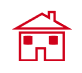 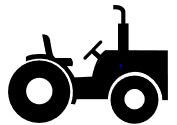 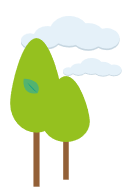 Naudanlihan tuotanto3,1 milj. kg 
2. eniten Suomessa
2023
Maidon tuotanto 68,3 milj. litraa 
eniten Suomessa 
2023
05/2024
Kesämökit 31.12.2023, 10 kuntaa, joissa enitenHolidayhomes and cottages 31.12.2022
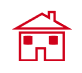 Kesämökit
10 40020223
”Kuopio on Suomen mökkivaltaisin kunta”
3/2024
Lähde: Tilastokeskus
30
30.8.2024
Kuopion työpaikat 2022
Vuoden 2022 lopussa Kuopiossa oli noin 55 400 työpaikkaa. Työpaikkojen määrä kasvoi 2,o % (1104)  edelliseen vuoteen verrattuna. Eniten työpaikkojen määrä kasvoi terveys- ja sosiaalipalveluissa (+452)  ja  hallinto- ja tukipalveluissa (+186) sekä informaatio ja viestintäalalla (+166). 
Kuopion elinkeinorakenne on monipuolinen. Työpaikoista miltei neljännes (23 % ) on terveys- ja sosiaalipalveluissa.
Työpaikat toimialan mukaan, elinkeinorakenne, 2022
Työpaikkoja 2022
55 401
Kuopion elinkeinorakenne on monipuolinen.Terveys- ja sosiaalipalvelujen osuus on 23 %.
Työpaikkoja lisää+1104+2,0 %vuonna 2022
Lähde: Tilastokeskus, työssäkäyntitilasto 12/2023
*) Hallinto- ja tukipalvelut sisältää mm. vuokratyövoiman.
Työpaikkakehitys vertailukaupungeissa
Työpaikkojen määrän suhteellinen muutos 10 vuodessa 2012 – 2o22, %
Työpaikkojen määrän suhteellinen muutos vuonna 2022, %
Pendelöinti Kuopion ja sen lähikuntien välillä 2022
Työssäkäyntiliikenne 2022
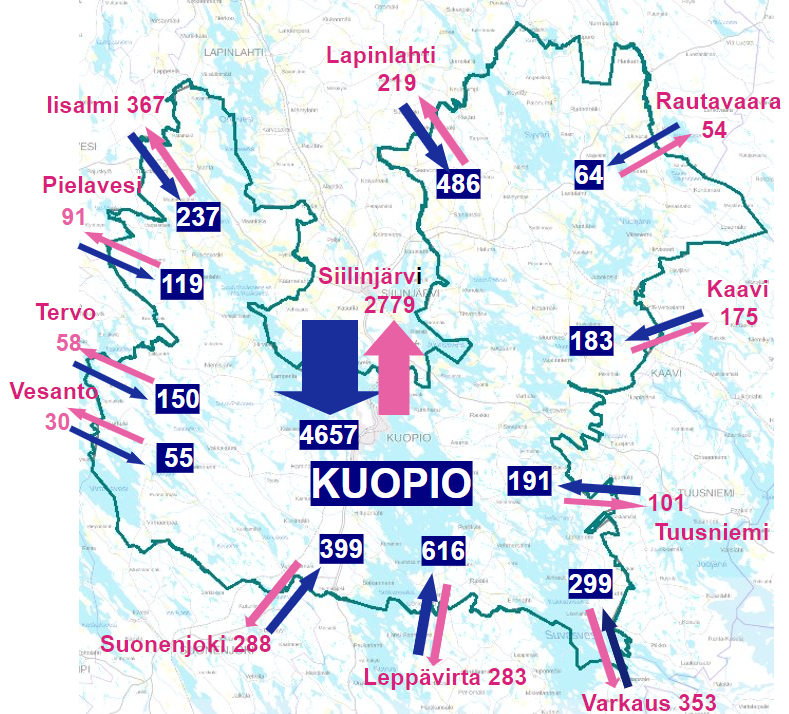 Kuopiossa työpaikkoja 55 401 , joissa käy töissä
muista kunnista (19 % ) 10 243
Kuopiolaisia käy töissä 
muissa kunnissa 8 621

Nettopendelöinti  +1 622 henkilöä
18 864pendelöijää
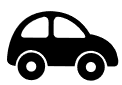 Kuopiossa on enemmän työpaikkoja kuin työvoimaa
työpaikkaomavaraisuus on 103,0 %
Pendelöinnillä (sukkuloinnilla) tarkoitetaan työssäkäyntiä oman asuinalueen ulkopuolella. Nettopendelöinnillä tarkoitetaan alueen ulkopuolella työssäkäyvien ja alueelle muualta töihin tulevien henkilöiden välistä erotusta.
Punainen=  kuopiolaisen työpaikka lähikunnassa Sininen= lähikuntalaisen työpaikka Kuopiossa
Lähde: Tilastokeskuksen työssäkäyntitilastot, 12/2023
34
30.8.2024
Yritysten verotettava tulo 2022, kotikunta Kuopioyhteisöverot yrityksen verotuskunnan mukaan
Lähde: Yhteisöjen julkiset tiedot julkaistaan vero.fi:ssä pois lukien asunto-osakeyhtiöt, keskinäiset kiinteistöosakeyhtiöt ja rajoitetusti verovelvolliset kuolinpesät.
*)Tieto siitä, paljonko yhtiö on maksanut veroa mihinkin kuntaan, ei ole julkinen tieto.
Kuopion suuria toimijoita
Kuopion kaupunki, City of Kuopio, henkilöstö 3900 (2023)	
Kuopion yliopistollinen sairaala, Kuopio University Hospital  	
Itä-Suomen yliopisto, University of Estern Finland	
Servica Oy Itä-Suomen huoltopalvelut liikelaitoskuntayhtymä 	
Osuuskauppa PeeÄssä (P-S), Co-op PeeÄssä
Istekki Oy, Kuopion Viestikadun toimipiste (henkilöstö n. 980) 
Väre Oy
Mondi Powerflute Oy, paperin, pahvin ja kartongin valmistus			 	
Savon koulutuskuntayhtymä Savo Consortium for Education 	  
Niuvanniemen sairaala, Niuvanniemi Hospital 				
Itella Posti Group Oyj, Itella Post Group Oyj		
ISS Palvelut Oy, ISS, Facility Services
Kuopion alueen yrityksiä 
merkittäviltä aloiltaLarge employers in Kuopio
-	Metalliala ja korkea teknologia Junttan, Samesor, Hydroline, AutoRobot Finland, Kratos, Bella Boats, NewIcon, Honeywell
Kemian- ja elintarviketeollisuus Lignell&Piispanen, FK Trube, Apetit Kala, Leijona Catering
Kaupan ala Ikea, Ikano, Osk. Peeässä, lukuisat eri kaupan alan toimijat
Puunjalostus PinArctic, Powerflute, Puumit, Kuopion Woodi
Matkailu Kuopio-Tahko Markkinointi, Kuopio Convention Byro
Rakennusala YIT, Skanska, Lujatalo, Lapti, Vesrak, Lemminkäinen
ICT- ja ohjelmistoala Ropo Capital, Enfo, Tieto, Istekki, Arction, SenSoftia, Data Prisma, OwnSurround
Terveys-, bio- ja lääkeala FinVector Vision Therapies, Galena Pharma, Medikro, Medfiles, Charles River DRS Finland, Aurealis Pharma, Bone Index
Cleantech -ala Rocsole, Ecomond, Venacontra, Savroc, Vesi-Eko, Mäkelä Plast, FinnEnergia, Granlund, Outotec, BioSO4, Scantarp, Sulfator, Snowek, Jätekukko, Kuopion Energia, Kuopion Vesi
Lähde: Tilastokeskus
3.4.2017
KUOPION YRITYSTEN LIIKETOIMINTALiiketoiminnan trendit 2015-2022 ja alkuvuosi 2023
Kuopion yritysten liikevaihto on kasvanut vuoden 2021 alusta lähtien yhtäjaksoisesti, mutta hieman hitaammin kuin koko maassa keskimäärin.
Palkkasummakertymä on kasvanut tasaisesti vuoden 2021 alusta lähtien. Palkkasummakertymään vaikuttaa osaltaan Kuopiossa jo pitempään jatkunut myönteinen työllisyyskehitys.
Lähde: Tilastokeskus, 
Asiakaskohtainen suhdannepalvelu 23.8.2023
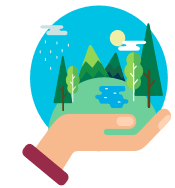 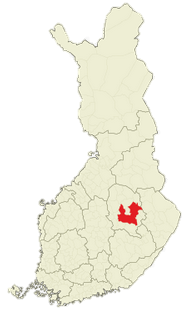 Kestävän kehityksen mittareita 1
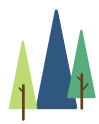 Asuinrakennusten 	energiankulutus 	2021  11,0 MWh/asukas	(2015 11,0 MWh/as.)
Hiilinielupotentiaali
Metsiä ja suoalueita 70 %
Maatalousmaata 10 %
maapinta-alasta
250
Sähköavusteista
kaupunki-pyörää
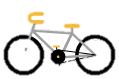 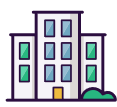 Asukkaat
124 000
Kasvihuonepäästöt 
		asukasta kohden
	   	 2022  4,04 t CO2-ekv /asukas
			(2011  7,4 t)
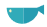 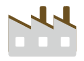 Järvien (n.900)ekologinen tila on 
hyvä = 4,02(asteikko 0-5)
Kaupunki-liikenne 7,3 milj.
matkaa2022
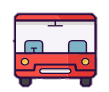 Henkilöautoa /asukas
		2021  0,46 	(2011  0,44)	
							Biopolttoaineen tankkausasemat 2021 5 kplSähköisten ajoneuvojen latauspisteet 2020 81 kpl
Energian
tuotantolähteistä
uusiutuvia
61 %
Tuulivoima0 kW/as.
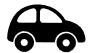 Jäteveden käsittelyaste
 on paras mahdollinen    3 puhdistusvaihetta (asteikko 0-3)
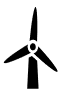 Lähteet:  Mayorsindicators 2021 ja Kuopion kaupunki
06/2022
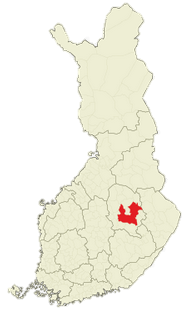 Kestävän kehityksen mittareita 2
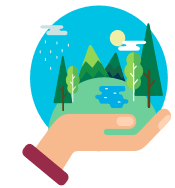 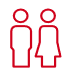 Nuorten tyytyväisyys
elämäänsä


2023 66,9 %
ovat elämäänsä melko tai erittäin tyytyväisiä
Palkkatasa-arvonaisten ja miesten mediaanitulojen vertailu, täydellinen tasa-arvo 100 %
2021 86,04 %
Sairastavuusindeksi
		suhteessa koko maan indeksiin, 			joka on 100.
		2018-2019 125,3
    		   (2010 144,4)
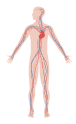 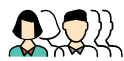 !
Asukkaat
124 000
Työttömyysaste
2023 arvio 10,0 %
(2010 11,3 %)Rakennetyöttömyys
vaikeasti työllistyvien %-osuus 
2022 4,7 %
(2010 4,2 %)
Suhteellinen köyhyys
		Pienituloisten kotitalouksien osuus 		suhteessa muuhun väestöön.	
		2021 14,8 %
    		  (2010 16,7 %)
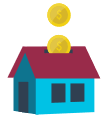 Yksinäisyyttä kokevat koululaiset13,6 % 2023
Väestönkasvu
2022 +0,9 %
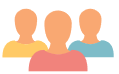 Lapsi-parlamentti
Pitäjäraadit
Useasti kiusaamisen kohteena olleet 8. ja 9. lk. oppilaat5,9 % 2023
Koulutustasoindeksi
		perusasteen jälkeen suoritetun 			koulutuksen pituus henkeä kohti
	2020 n. 4,1 vuotta				(2010 3,5 vuotta)
Eduskuntavaalien äänestys-aktiivisuus2023 66,9 %(2011 67,5%)
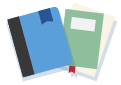 Rikokset / 1000 asukasta2022 90,13
(2010 156,9)
12/2023
Lähteet:  Mayorsindicators ja Kuopion kaupunki
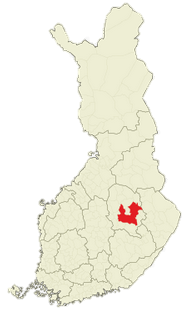 Sustainable Development Indicators 1
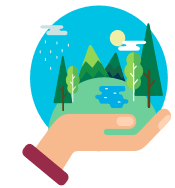 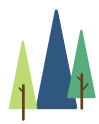 Residential energy 	consumption per capita		2021   11,0 MWh	(2015 11,0 kWh)
250
Electric citybikes
Carbon sink potential
Forests and marshland 70 %
Agricultural soils 10 %
of all land areas
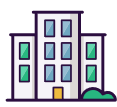 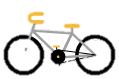 Population
124 000
GHG emissions per capita
		2022 4,04 t CO2		(2011  7,4 t CO2)
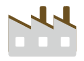 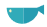 Ecological status of lakes (some 900 lakes) 
GOOD = 4,02(score 0-5)
Public transport5,9 milj.
trips2021
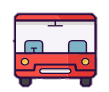 Private cars per capita
	 2021  0,46 		
	(2011  0,44)Biofuel filling stations 2021   5Electric vehicle charging points 2020 81
Renewable energy
sources
61 %
Wind power capacity
0 kW/as.
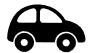 Level of wastewater treatment3, maximum(score 0-3)
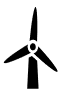 Lähteet:  Mayorsindicators 2021 and City of Kuopio
06/2022
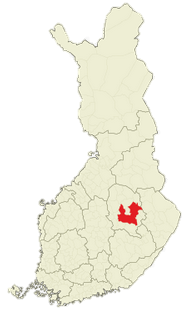 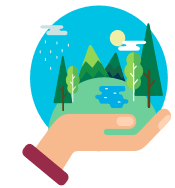 Sustainable Development Indicators 2
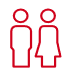 Salary equalitybetween gendersthe ideal equality value of 100 %
2021 86,04 %
Morbidity index				The national average morbidity 			index is 100		
		2018-2019 125,3
    		   (2010 144,4)
Life satisfaction of young people



2023 66,9 %
are happy with their lives
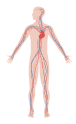 !
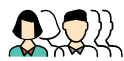 Population
124 000
Unemployment rate
2023 10,0 %
(2010 11,3 %)Structural unemployment
2022 4,7 %
(2010 4,2 %)
Relative poverty			percentage of people 
	living in low-income households	
		2021 14,8 %
    		   (2010 16,7 %)
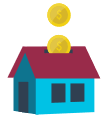 Loneliness 
of pupils13,6 % 2023
Population change
2022 +0,9 %
Local childrens´parliament
 Rural popular assemblies
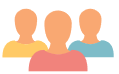 Pupils regularly being bullied
(8th and 9th grades)5,9 %2023
Educational level index			the average length of schooling per 			person after elementary school	
			2020 n. 4,1 years					(2010 3,5 years)
Parliament election vote turnout2023 66,9 %(2011 67,5%)
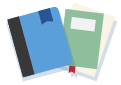 Crimes per 1000 inhabitants2022 90,13
(2010 156,9)
Lähteet:  Mayorsindicators and City of Kuopio
12/2023
42
30.8.2024
Kuopion strateginen johtamisjärjestelmä
Kuopion strategia 2030: Hyvän elämän pääkaupunki
Strategiaohjelmat
Muut suunnitelmat ja ohjelmat
Kaupunkirakennesuunnitelma
Kaupunkiseutusuunnitelma
Maapoliittinen ohjelma
Ilmastopoliittinen ohjelma
Omistajapoliittiset linjaukset
Maaseutuohjelma
Ikäystävällinen Kuopio
Koulutuspoliittinen ohjelma
Joukkoliikenneohjelma  
Hankintaohjelma
Muut suunnitelmat ja ohjelmat
Kasvava 
Kuopio
Resurssiviisas 
Kuopio
Hyvinvoiva
Kuopio
Uudistuva 
Kuopio
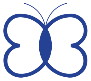 Seuranta ja arviointi
Vuosittain tapahtuva toiminnan ja talouden suunnittelu
Talousarvio ja taloussuunnitelma
(sitovat tavoitteet ja talouskehys)
Palvelualueiden käyttösuunnitelmat (tavoitteita toteuttavat toimenpiteet)
Sidosyksikköjen talous- ja toimintasuunnitelmat
Johtoryhmä-työskentely
Sidosryhmä-yhteistyö
Kehitys-keskustelut
Kehittämis-hankkeet
Viestintä
Palvelu-sopimukset
43
30.8.2024
Menestystekijät
Päämäärät
Menestystekijät
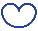 HYVINVOIVA JA YHTEISÖLLINEN
Turvallinen kaikille – paras paikka kasvaa ja oppia
Kuopio 2030
Kumppanuus
Hyvän elämän pääkaupunki
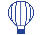 Terveyttä, elinvoimaa ja arjen rikkautta
ELINVOIMAINEN JA KASVAVA
Houkutteleva osaajille ja yrityksille
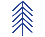 Toimintatapa
Lupa tehdä toisin
Avoimesti. Innostavasti. Vastuullisesti. Yhdessä.
Kansainvälisyys
ILMASTO- JA RESURSSIVIISAS
Kestävästi kasvava – ympäristöstään ylpeä
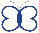 Missio
Kuopio kumppaneineen mahdollistaa kestävän kasvun ja hyvän elämän
Digitalisaatio
UUDISTUVA JA YHDESSÄ TEKEVÄ
Haluttu hyvinvoiva työyhteisö
Kuopio 2030  väkiluvun kehitystavoite
KASVUTAVOITE
200 000
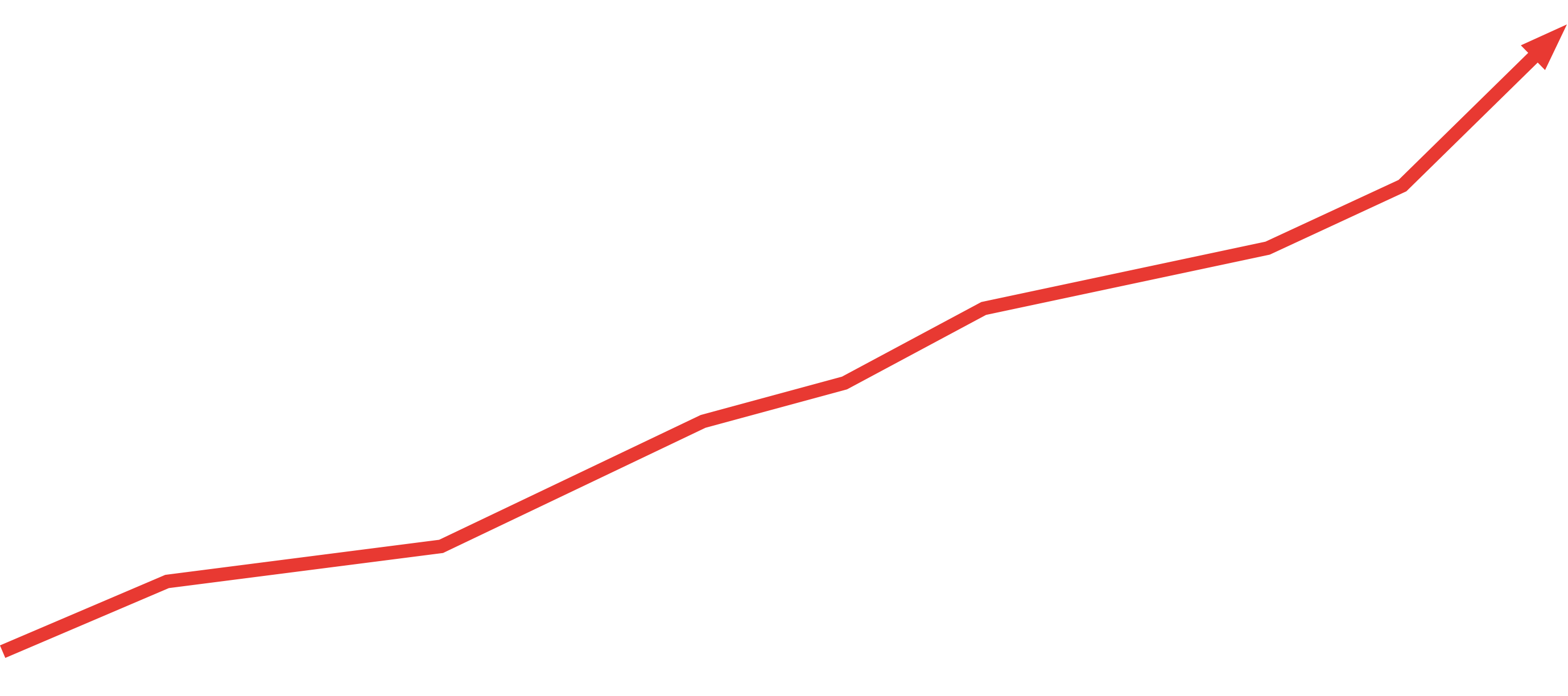 Hyvän elämän pääkaupunki Terveyttä, elinvoimaa ja arjen rikkautta
KUOPIONLAHTI
´20
ASEMANSEUTU
´18
MALJALAHTI
´14
MÖLYMÄKI
SAVILAHTI
ITKONNIEMI
SAIRAALAKATU
´15
´17
´23
KUNTOLAAKSO-HATSALA
´19
112 000
………………………
2014
2015
2016
2017
2018
2019
2020
2021
2022
2023
2040
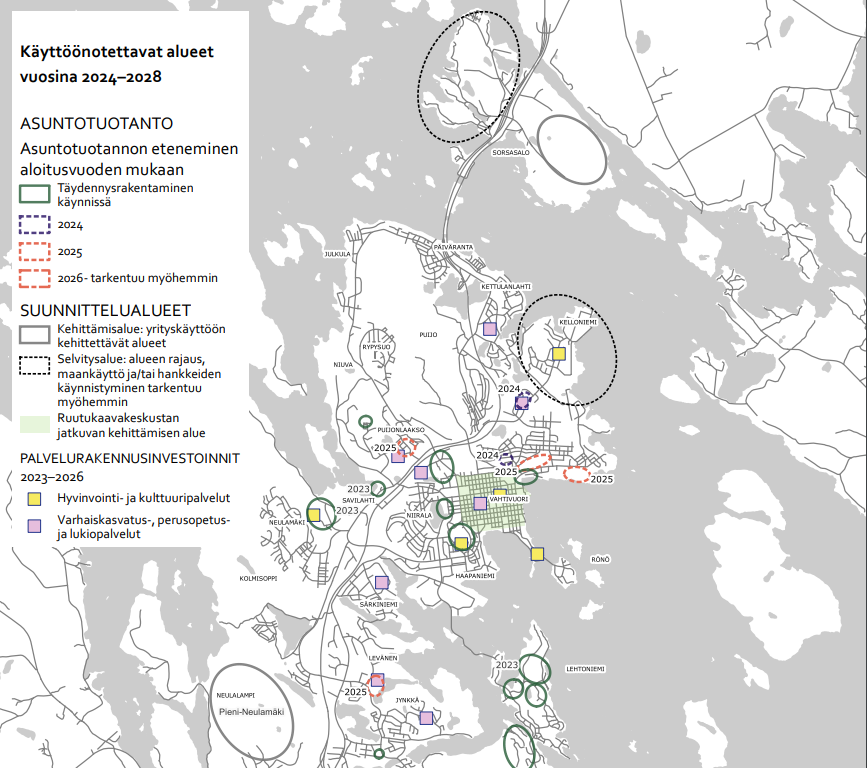 ASUNTOTUOTANNON ETENEMINEN 2024-2028
New residential areas 2023-2027
Kuopion toiminnallisen seudun rakennemalli ”Loikka 2030”
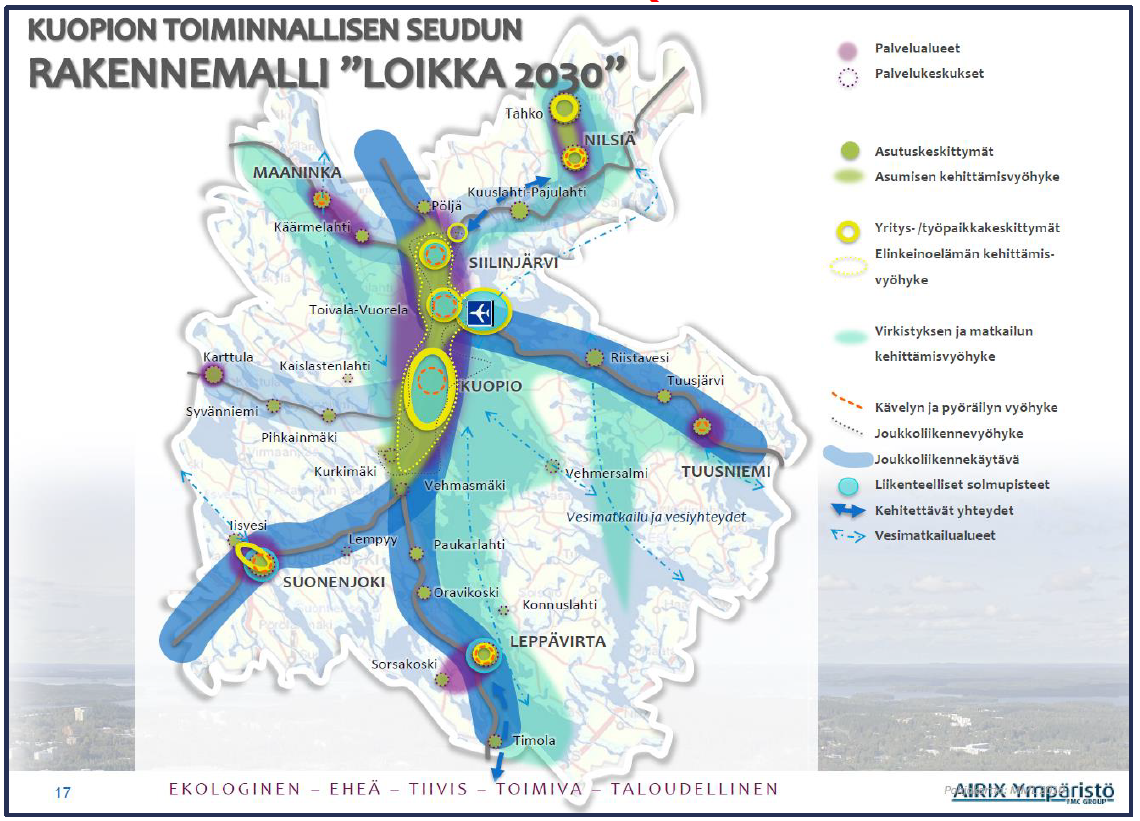 Rakennemalli ”Loikka 2030” valmistui 2011-2012
Yöpymiset Kuopiossa vuonna 2023
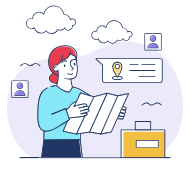 Vuonna 2023 Kuopiossa (sis. Tahko) rekisteröitiin noin 524 300 yöpymistä. Edelliseen vuoteen 2022 verrattuna yöpymisten määrä väheni hiukan (-2,1 %). Kotimaisten yöpymisten määrä (491 932) väheni 2,4 %. Ulkomaalaisten yöpymisten määrä (32 325) kasvoi edellisestä vuodesta 3,7 %. Eniten oli saksalaisten, italialaisten, virolaisten ja  ruotsalaisten yöpymisiä.  Venäläisten matkailijoiden määrässä näkyi Ukrainan sodan vaikutus. Vuonna 2023 venäläisten yöpymisiä oli vain 364 (vuonna 2022 1000, vuonna 2019 noin 18 900).
2023 524 2572022 535 260
Lähde: Tilastotietokanta Rudolf
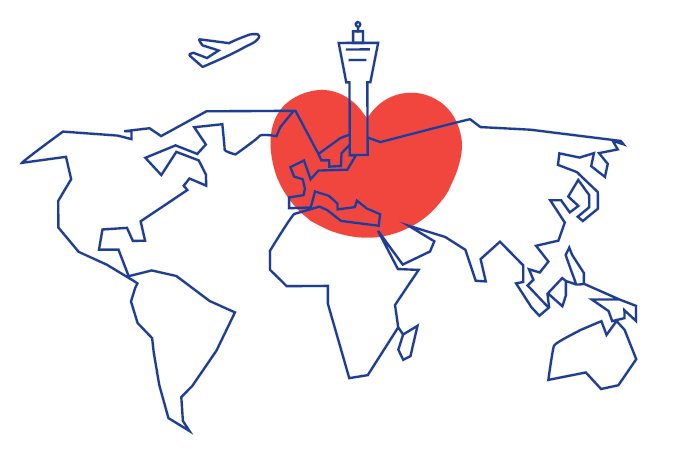 Yöpymiset vertailukaupungeissa vuonna 2023
Kuopio on6. sijalla vertailukaupunkien joukossa
Helsinki 4 142 659 (kotimaiset 2 267 871, ulkomaiset 1 874 788)
Lähde: Tilastotietokanta Rudolf